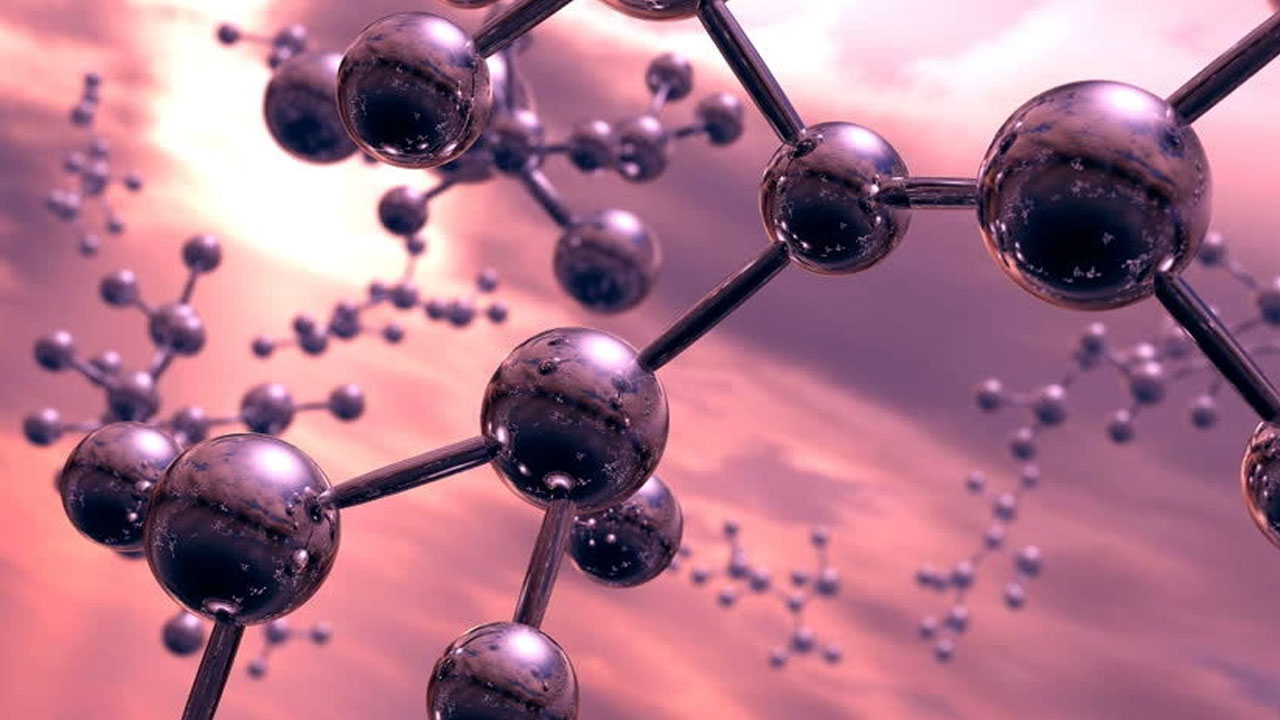 СТРОЕНИЕ 
ВЕЩЕСТВА
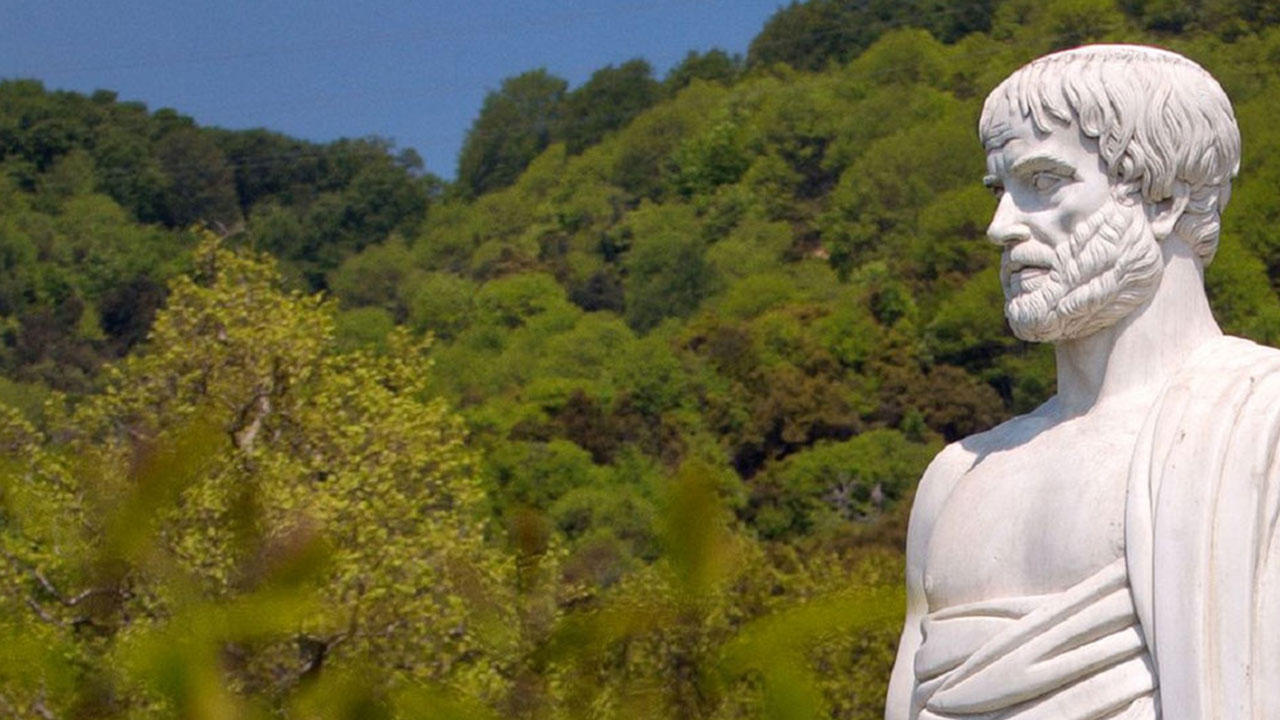 МА
ТЕ
РИ
Я
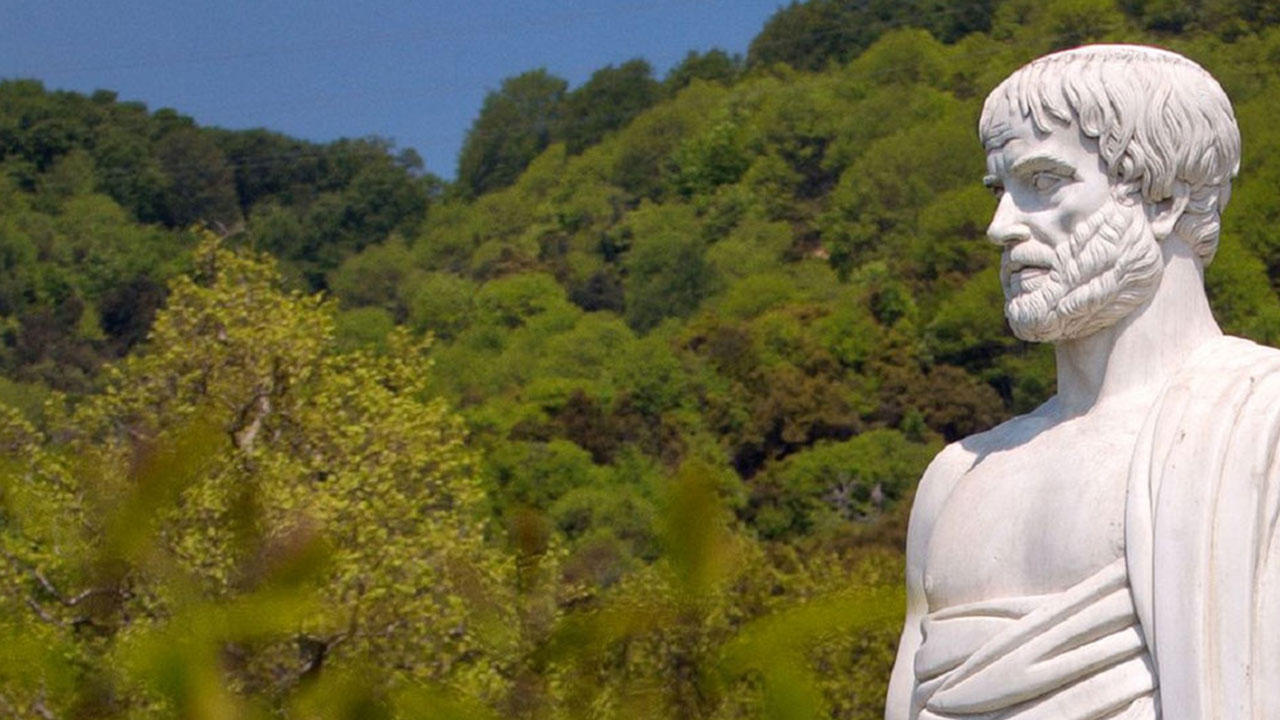 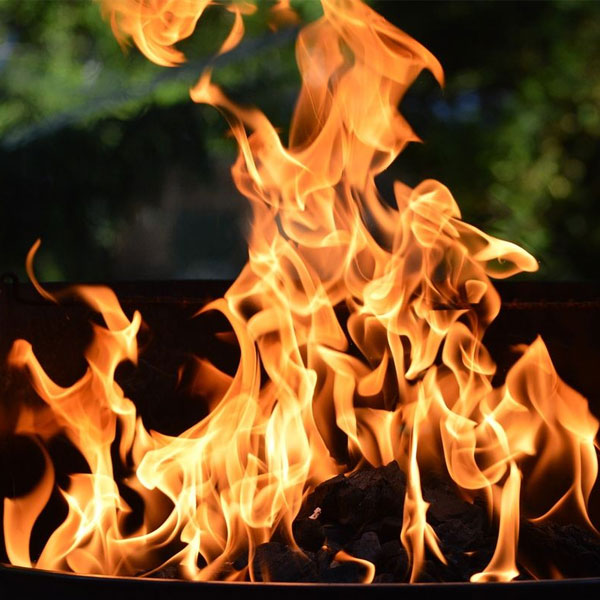 ТЕ
РИ
Я
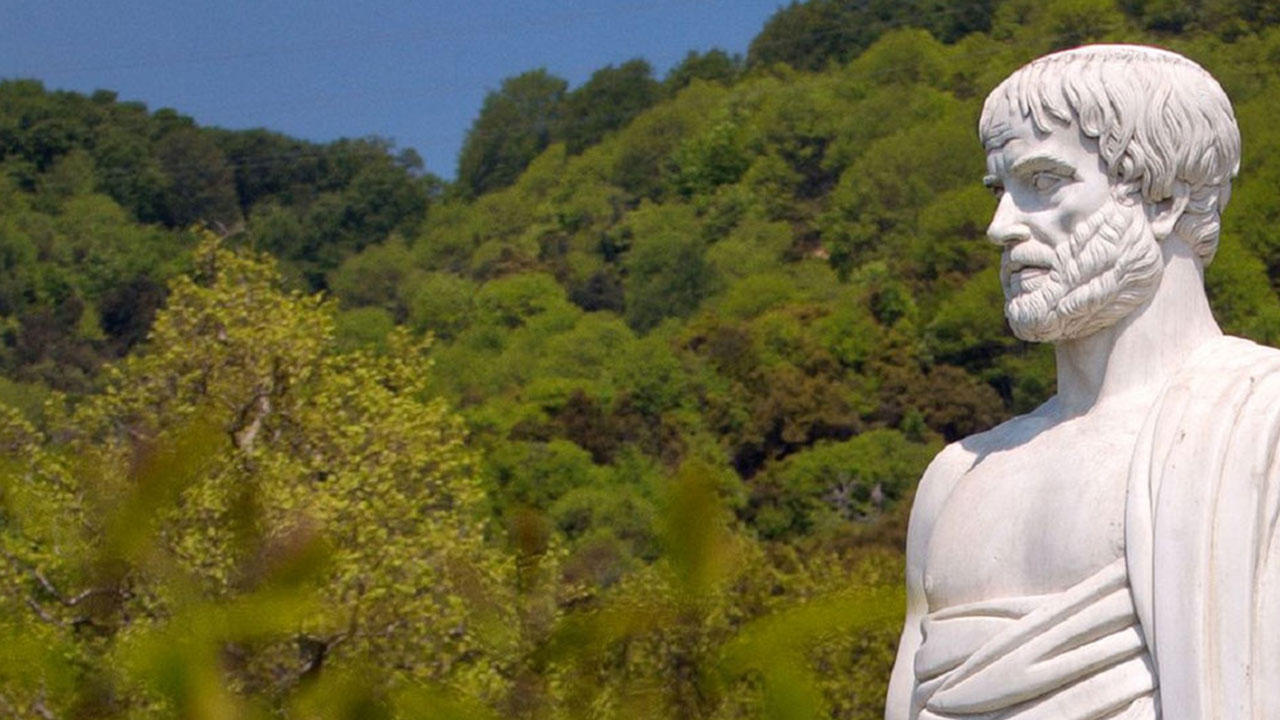 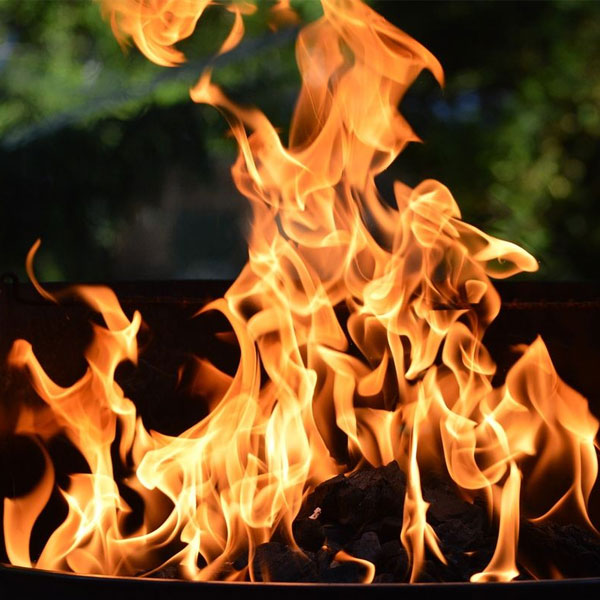 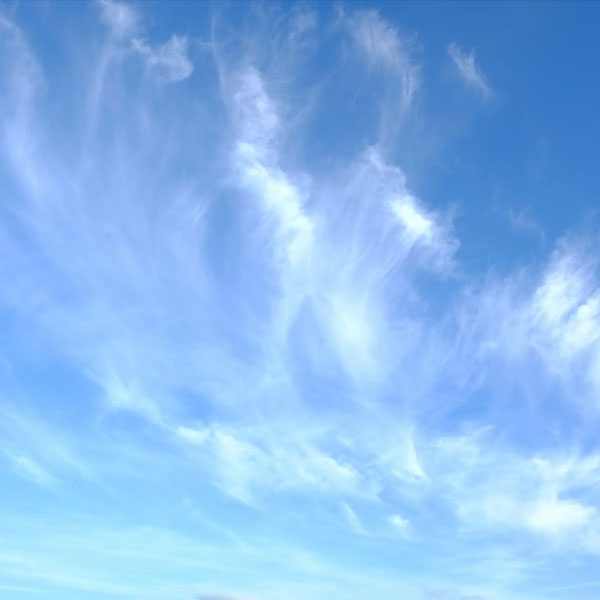 РИ
Я
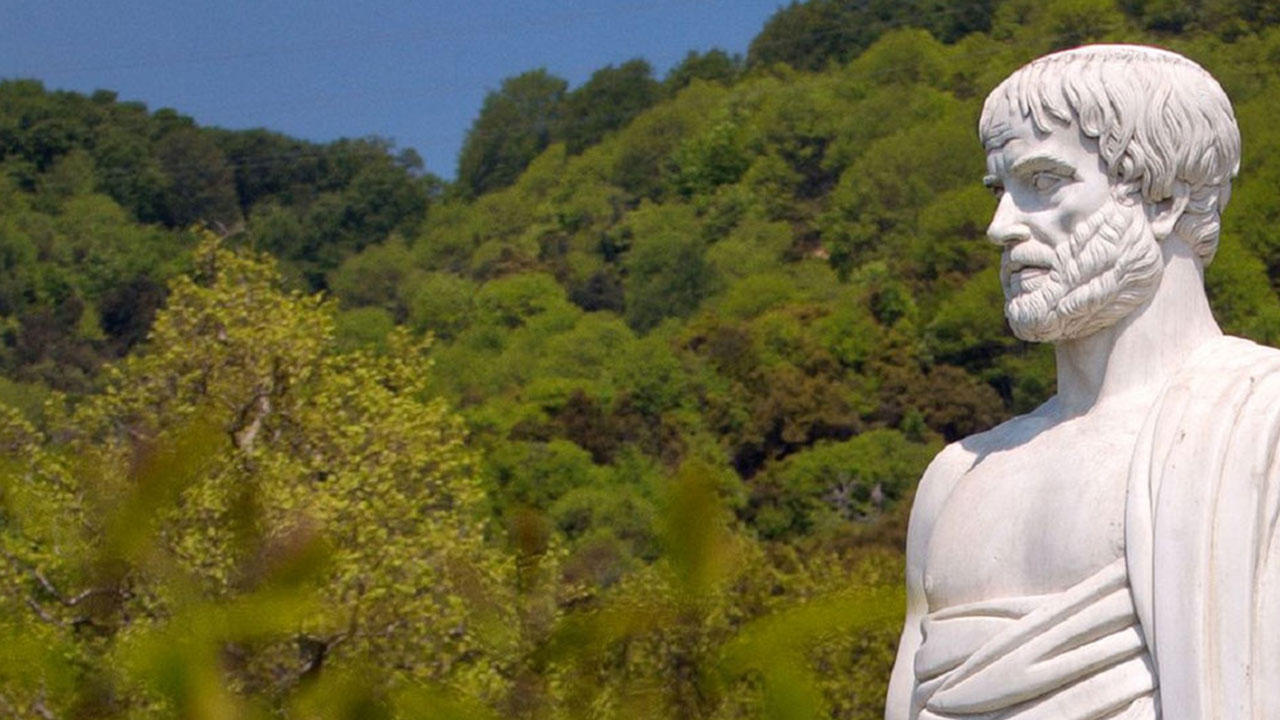 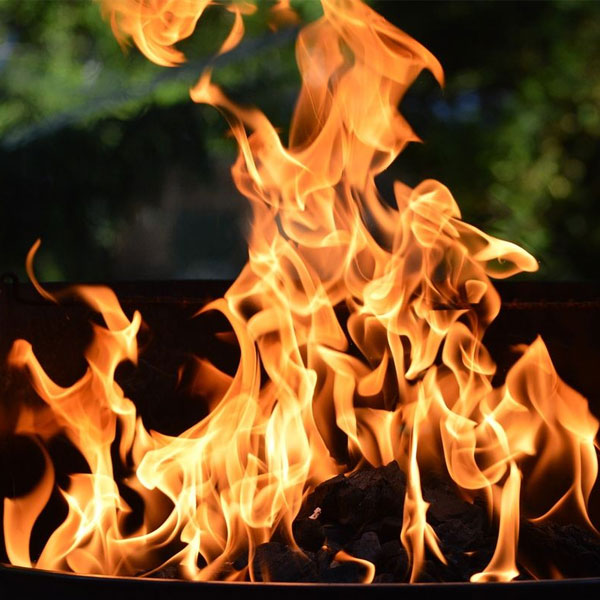 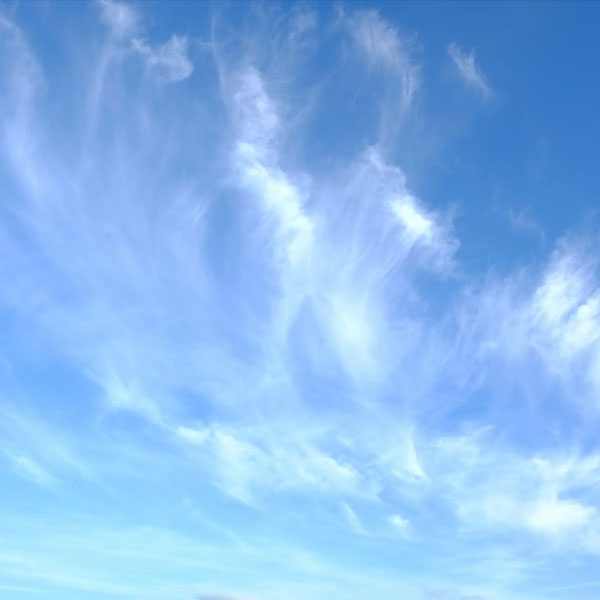 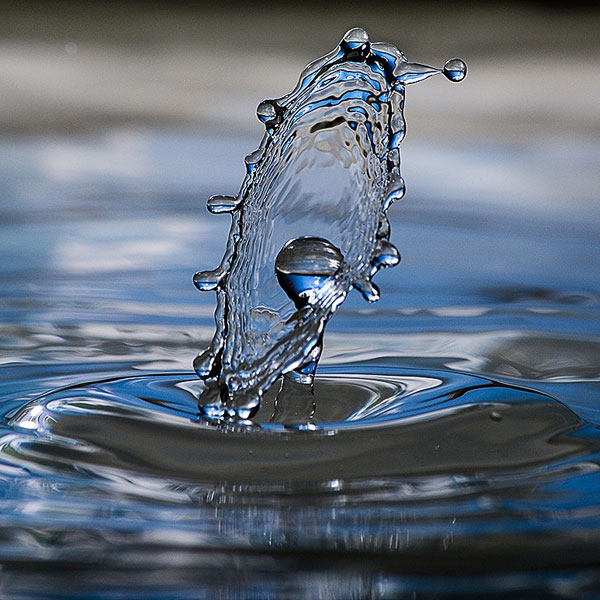 Я
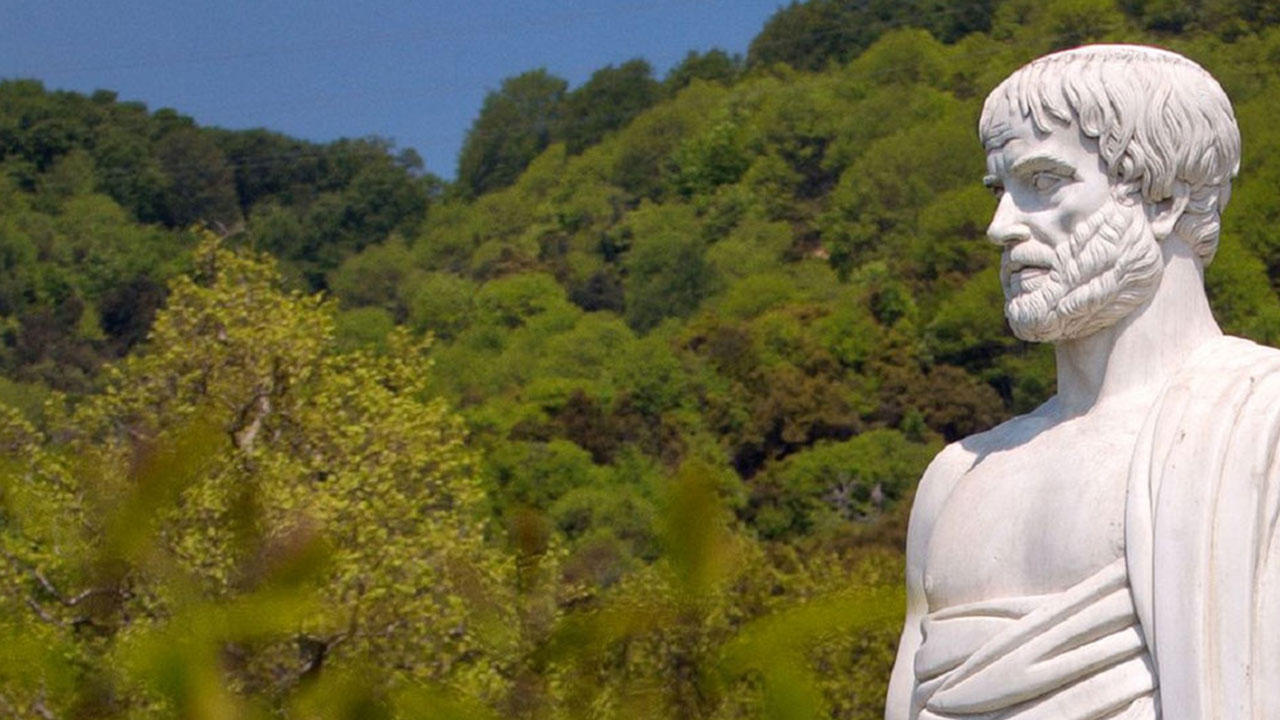 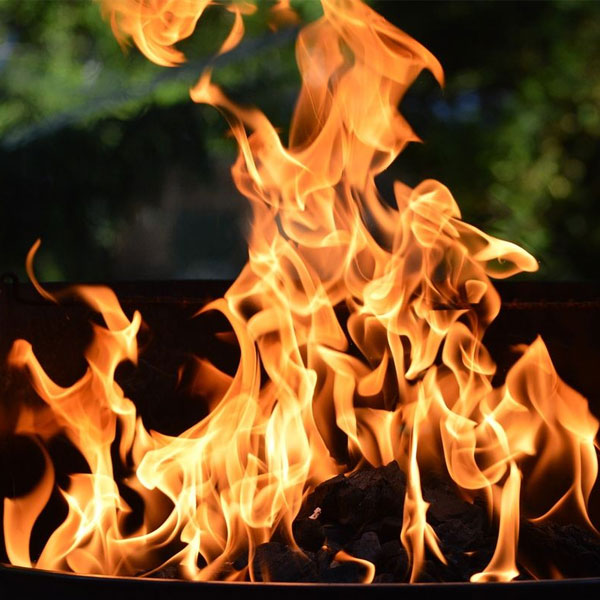 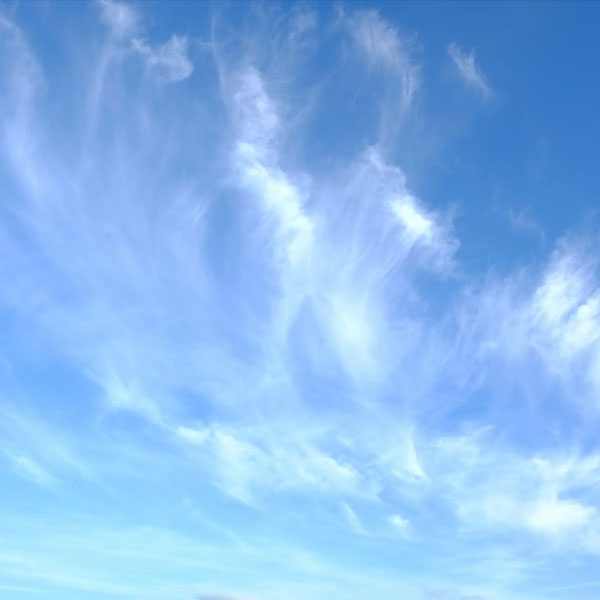 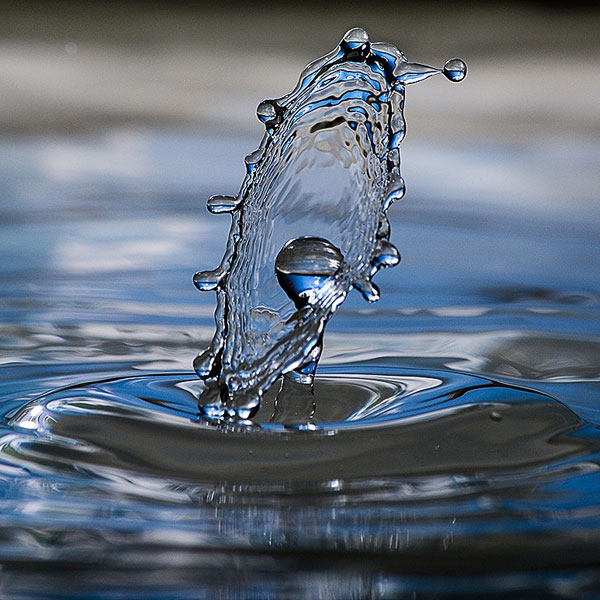 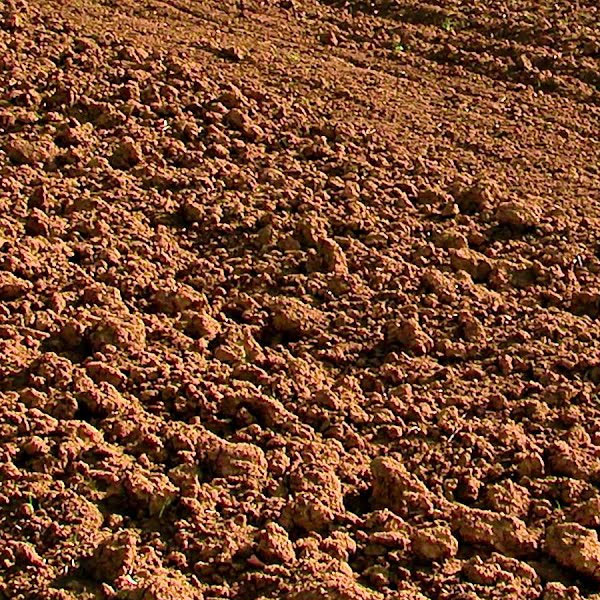 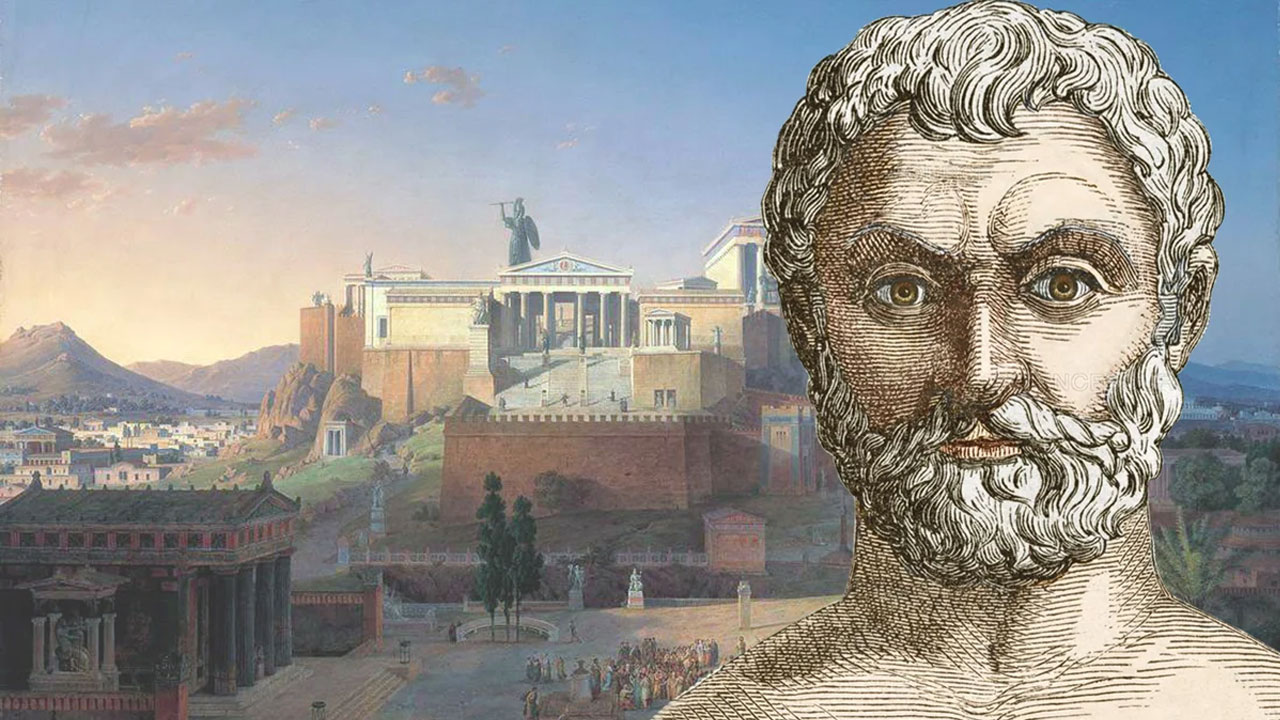 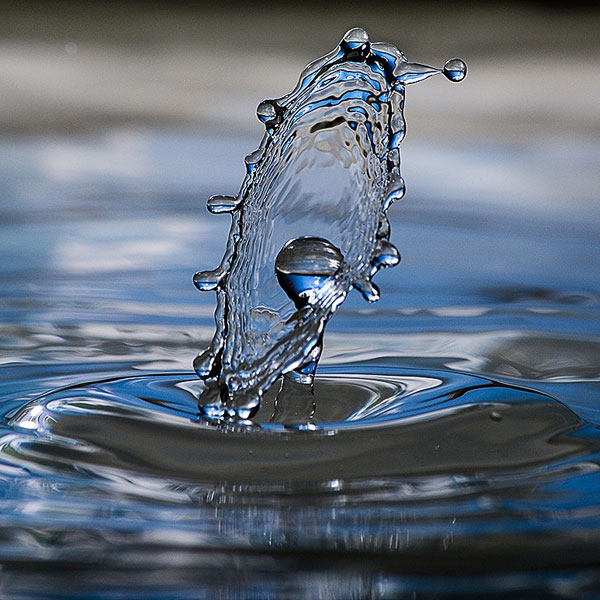 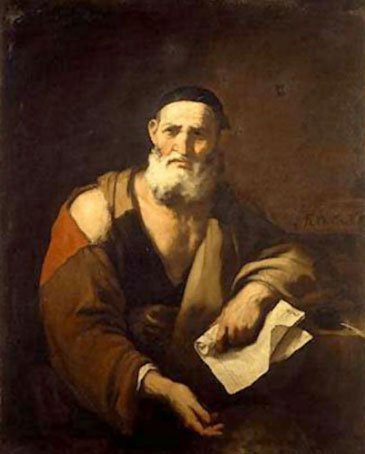 материю 
нельзя 
делить 
бесконечно
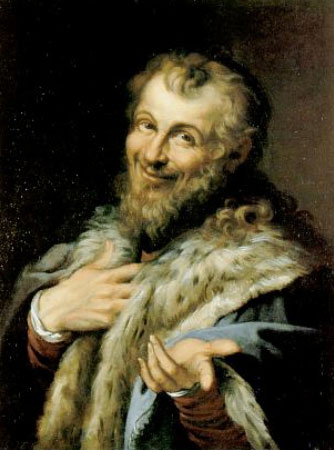 Левкипп
Демокрит
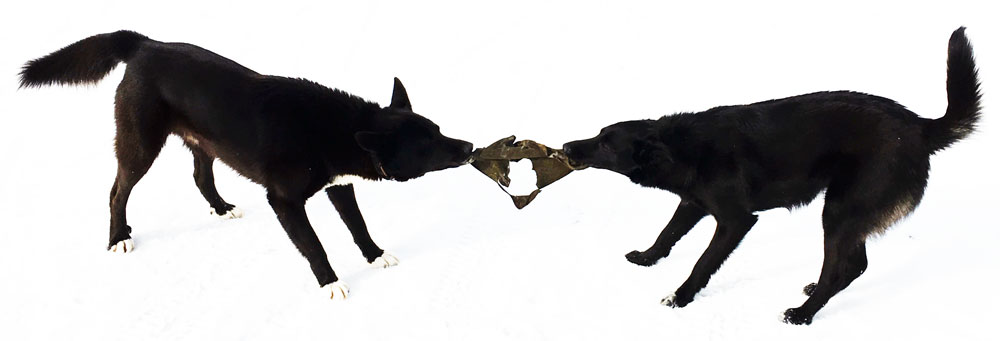 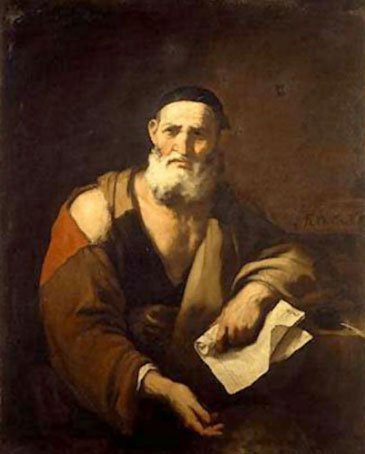 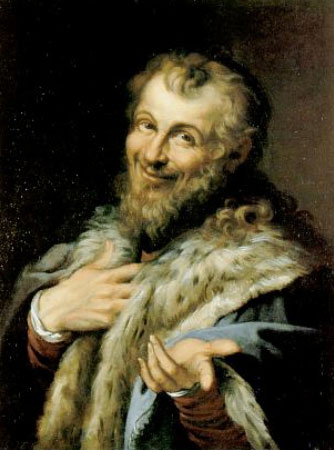 АТОМ
а – «не»
томос – «делить»
Левкипп
Демокрит
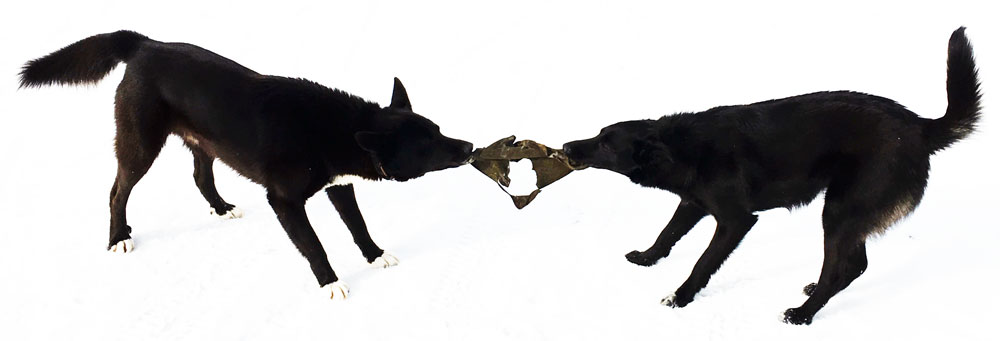 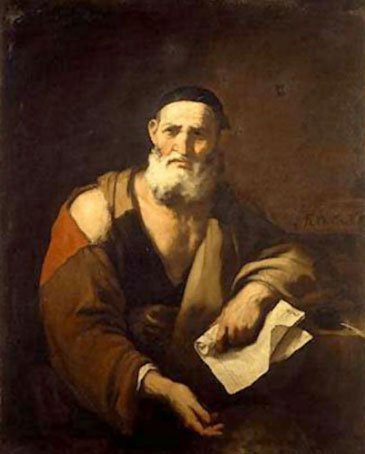 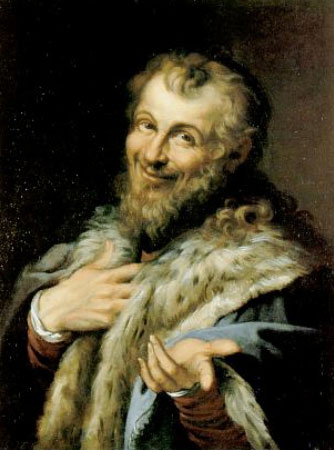 АТОМ
а – «не»
томос – «делить»
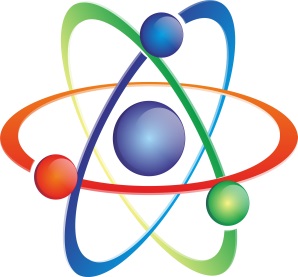 Левкипп
Демокрит
АТОМ = неделимый
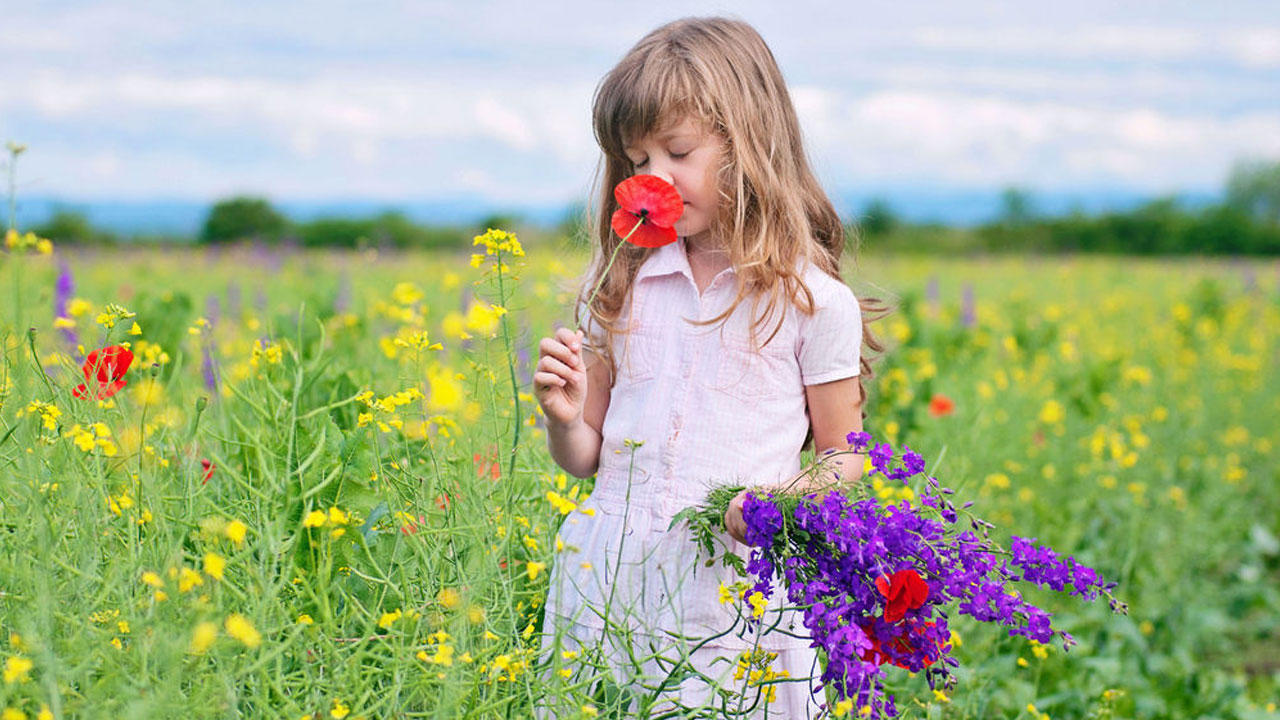 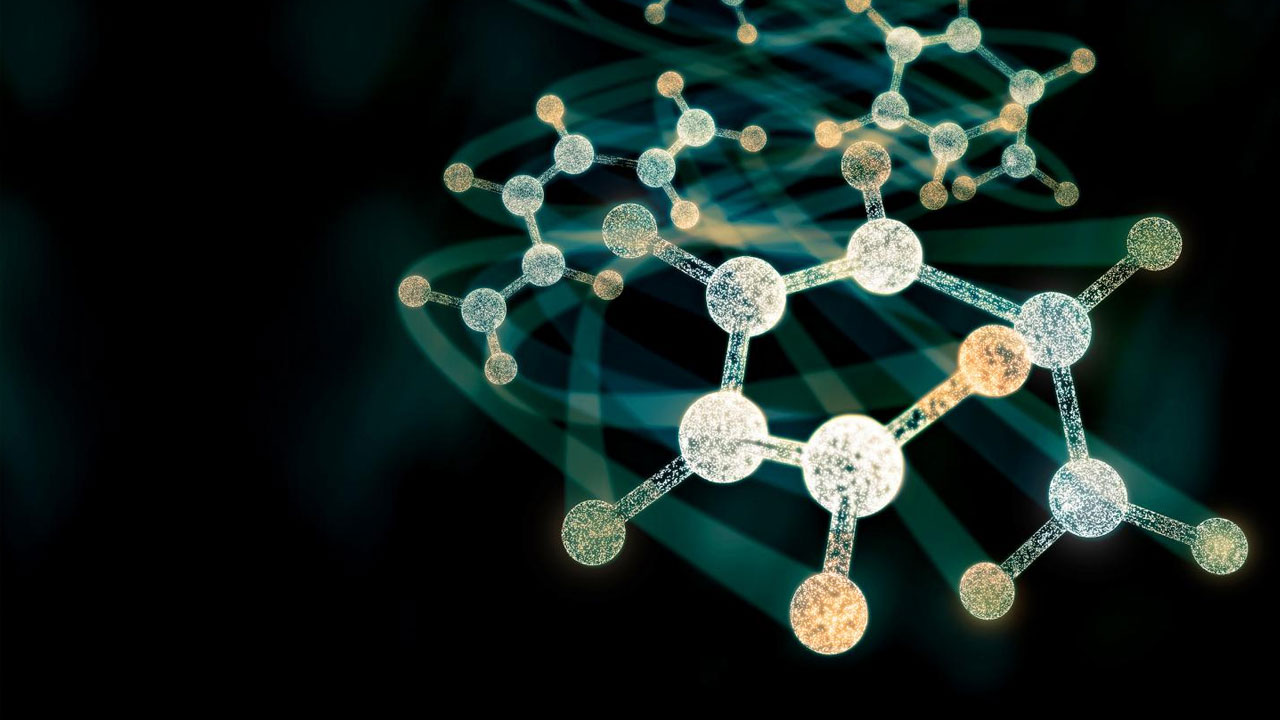 Молекулы
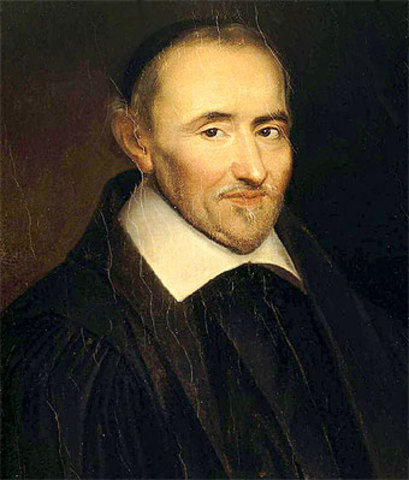 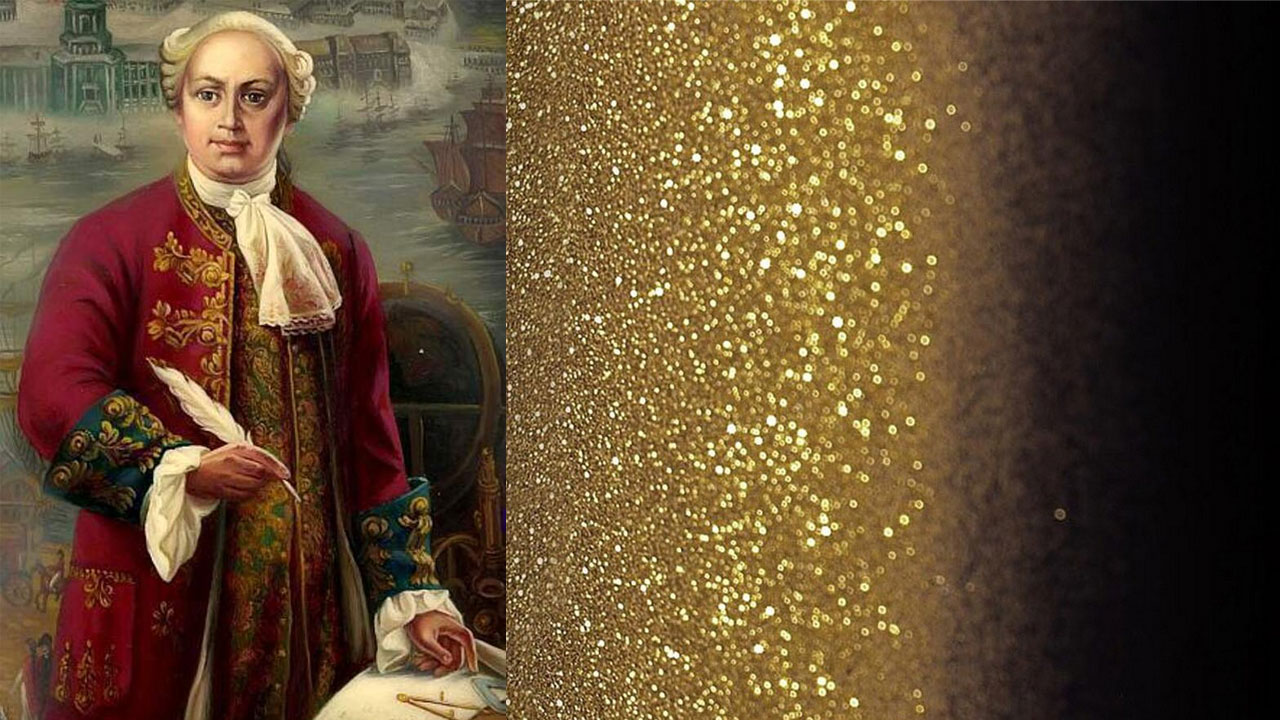 1/15552 линии 
(одна линия равна 2,5 мм).
песчинка золота 
диаметром 0,1 линии (0,25 мм)
должна содержать 
3 761 479 876 атомов
Строение вещества
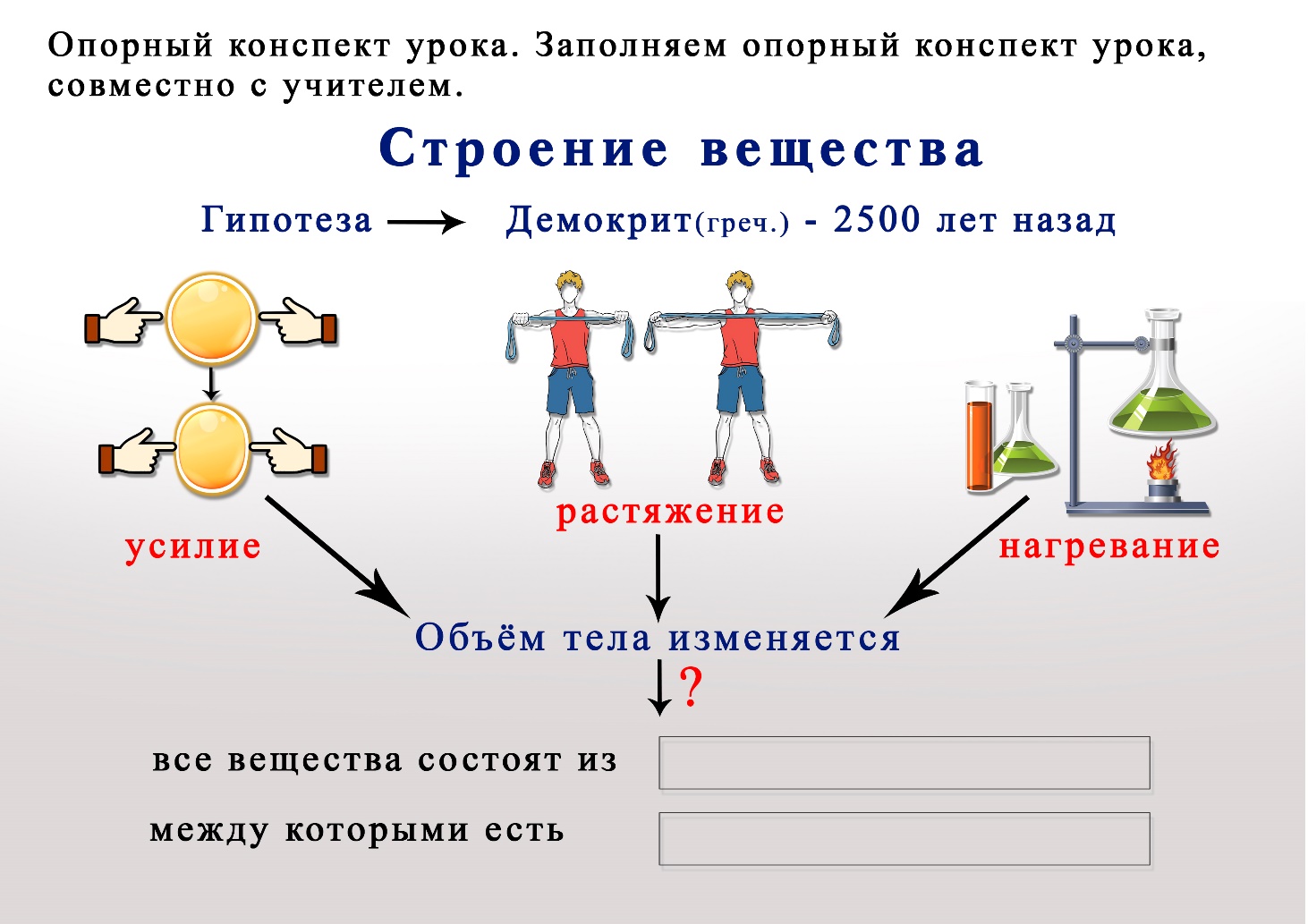 мельчайших частиц
промежутки
Строение вещества
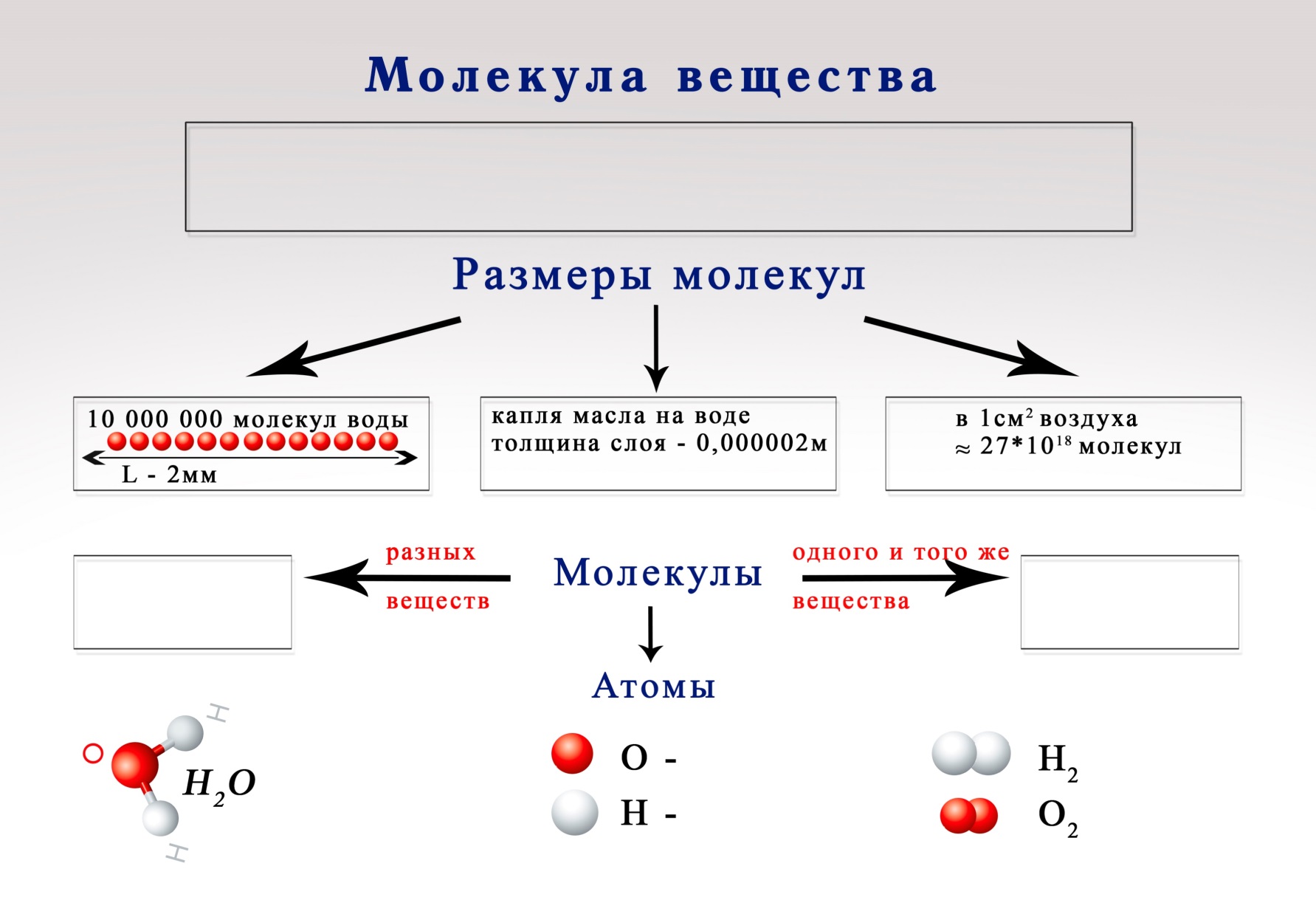 наименьшая частица вещества, 
которая сохраняет его химические свойства
различны
одинаковы
Атом кислорода
- молекула кислорода
Атом водорода
- молекула водорода
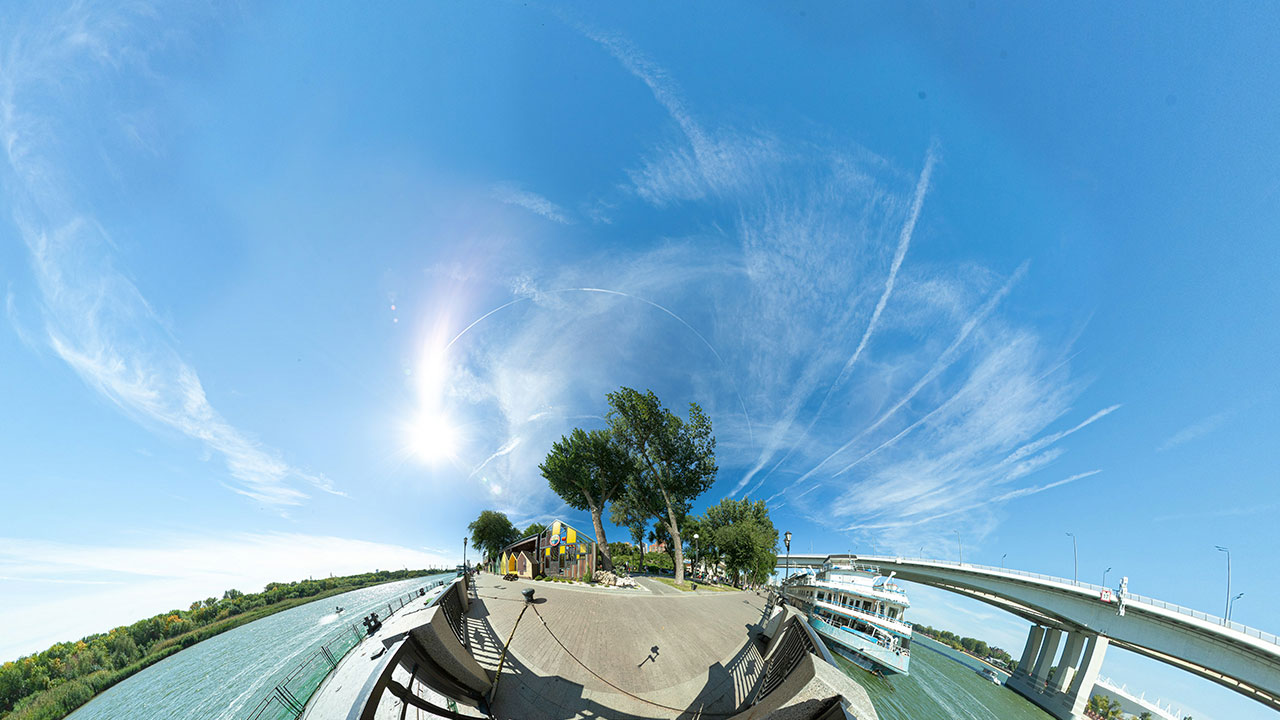 КВЕСТ 
В ВИРТУАЛЬНОЙ РЕАЛЬНОСТИ
СТАРТ
СТАРТ
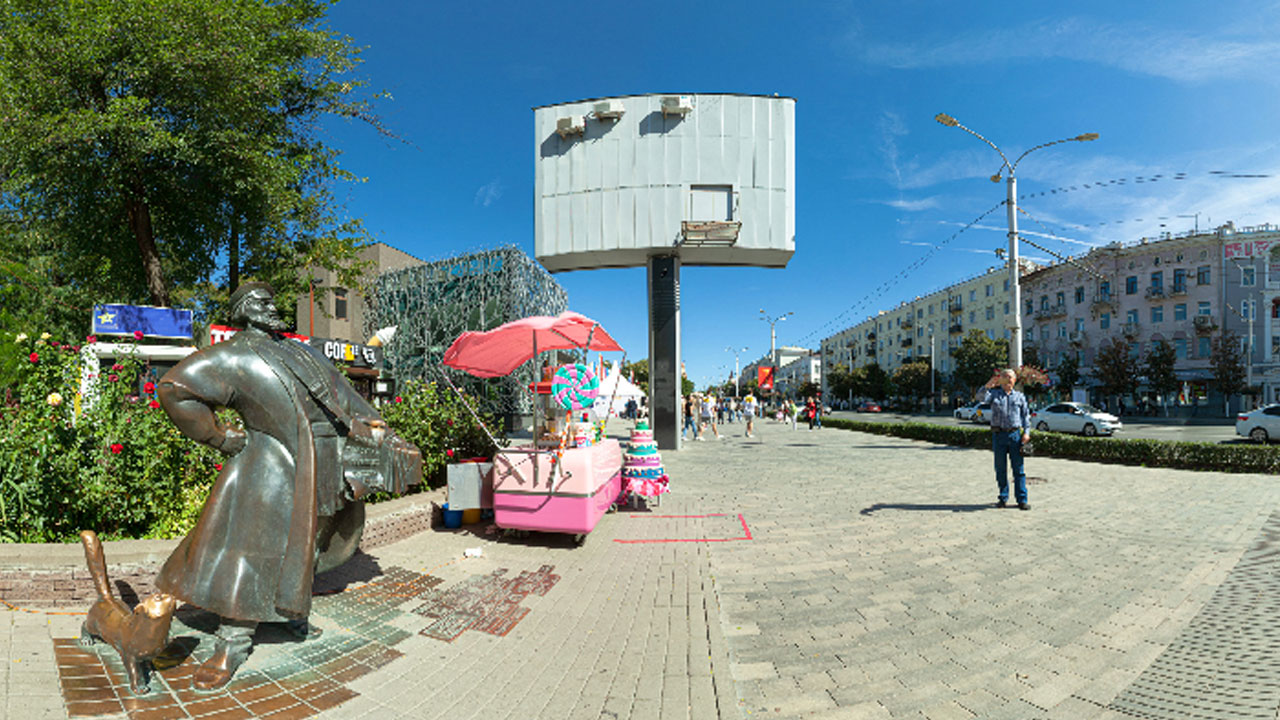 СТАРТ
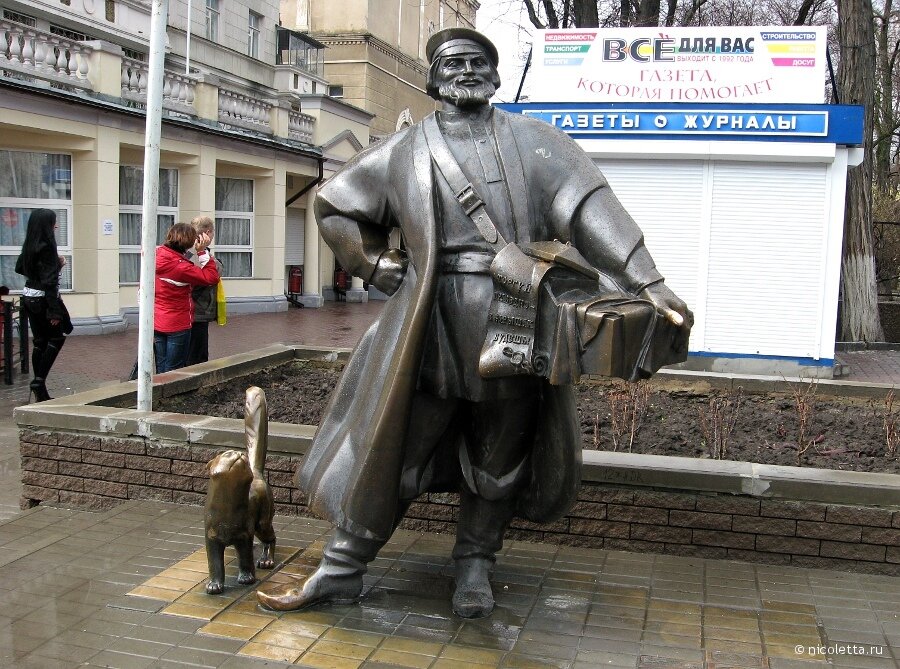 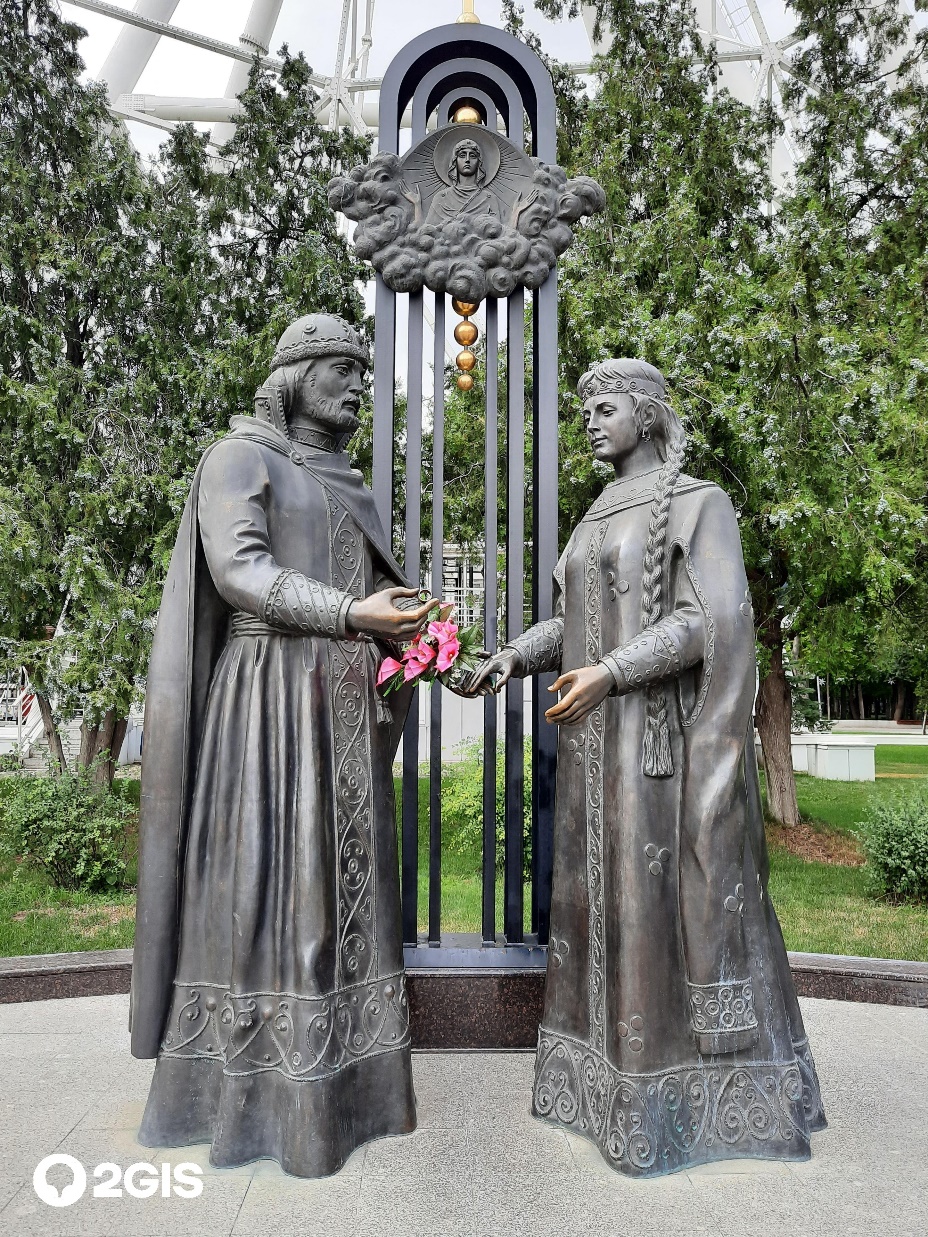 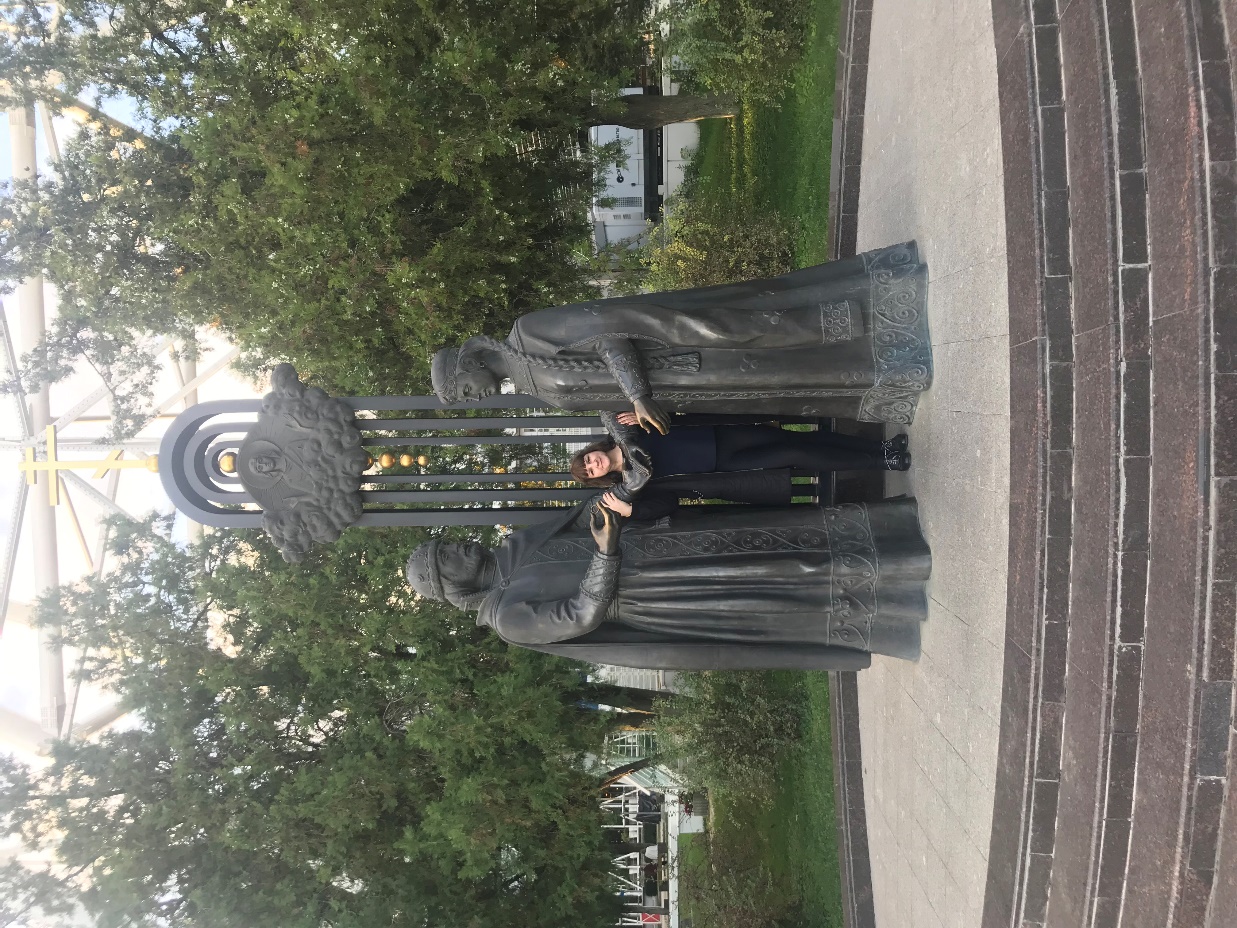 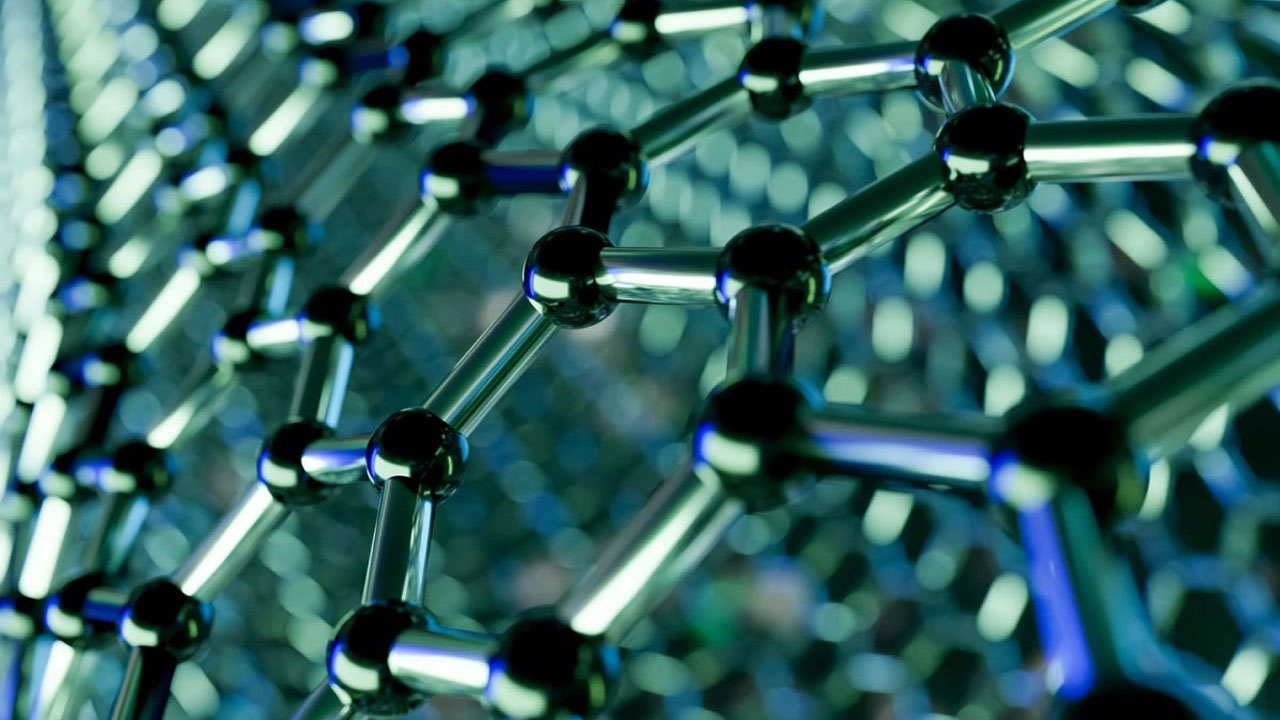 НАНОТЕХНОЛОГИИ
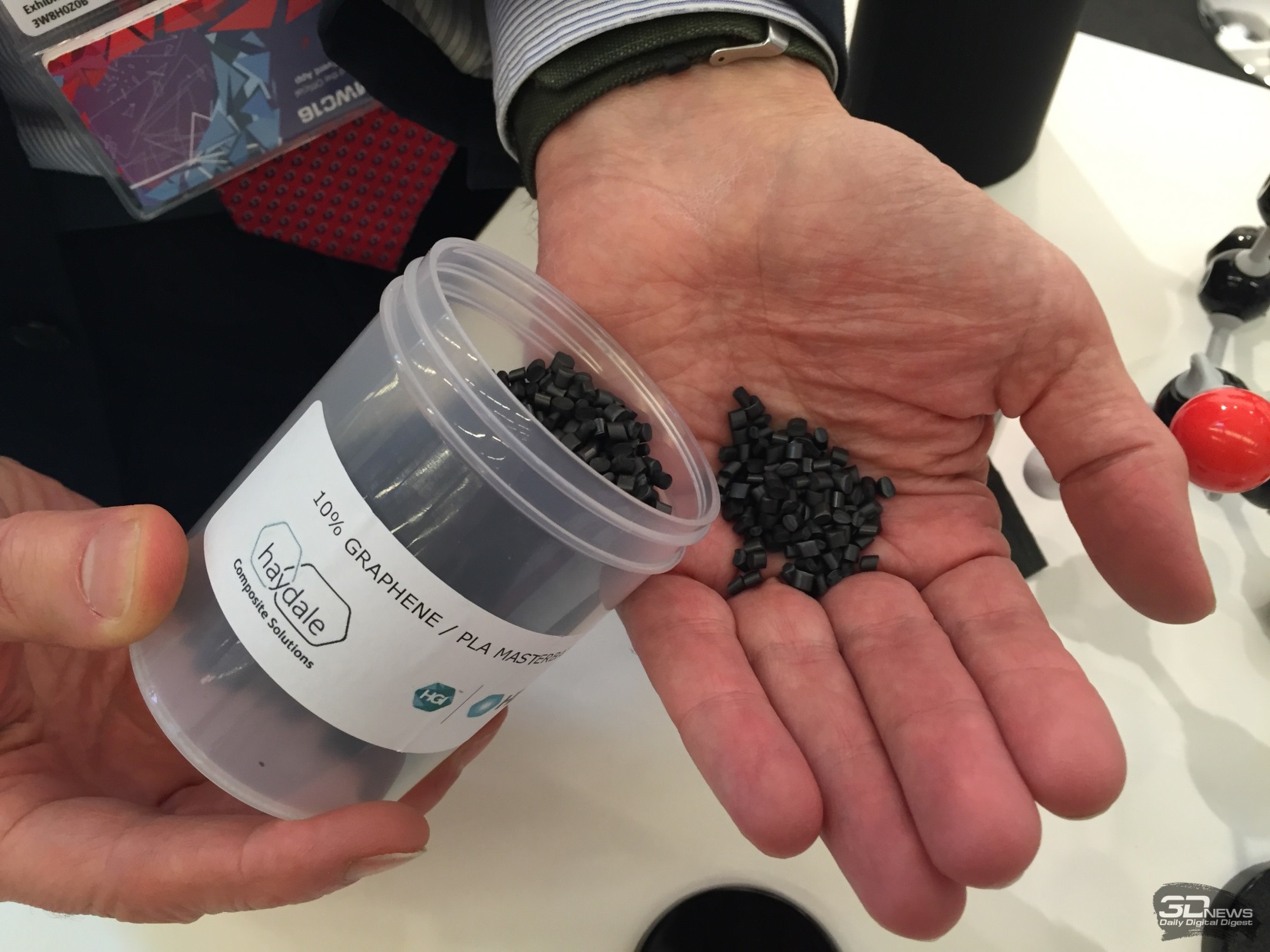 графены,
фуллерены,
наноалмазы
и пр.
прочность,
химическая стойкость…
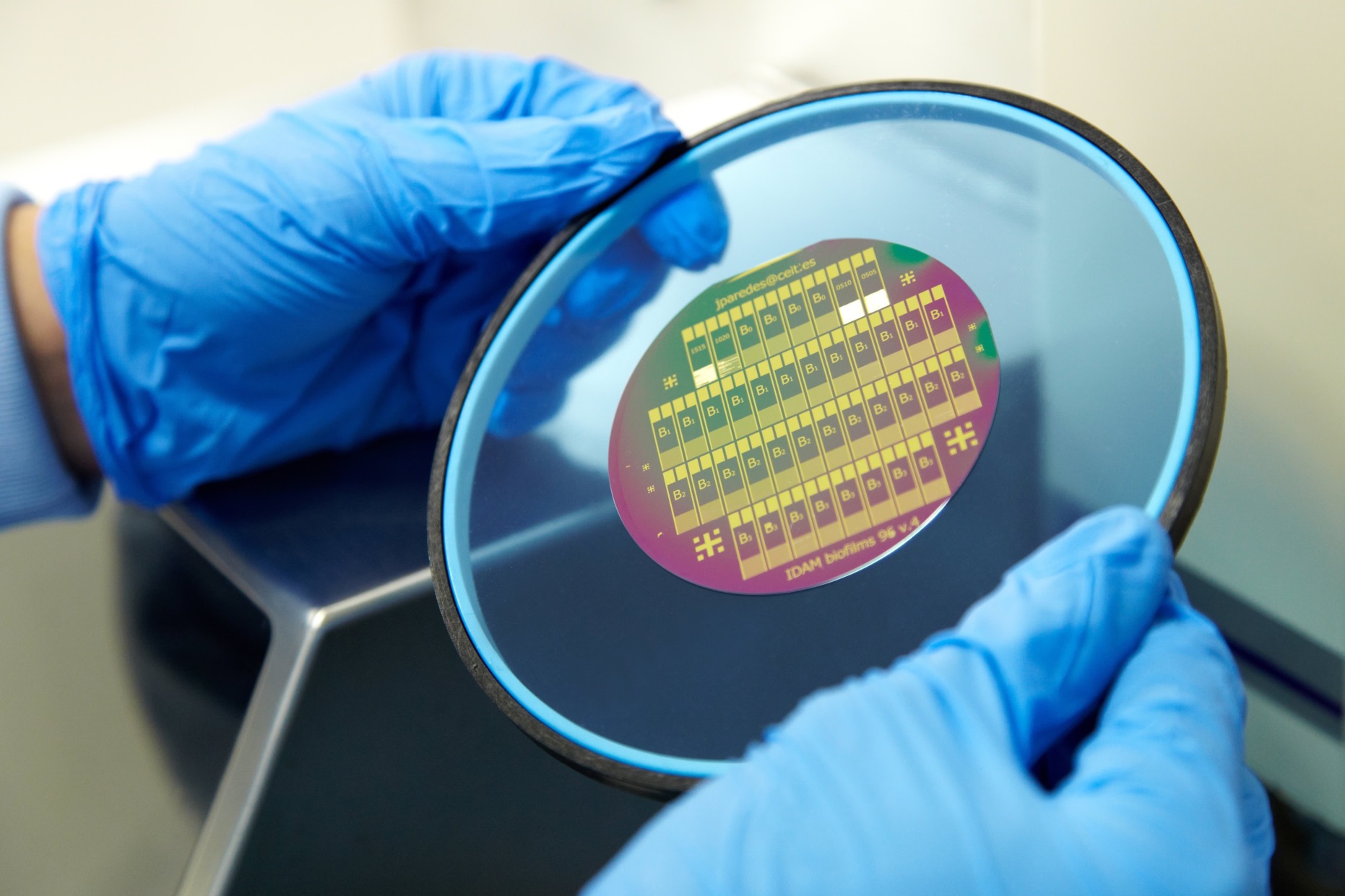 Производители 
процессов 
уже штампуют 
свои изделия 
на пленках 
толщиной 
в несколько 
нанометров
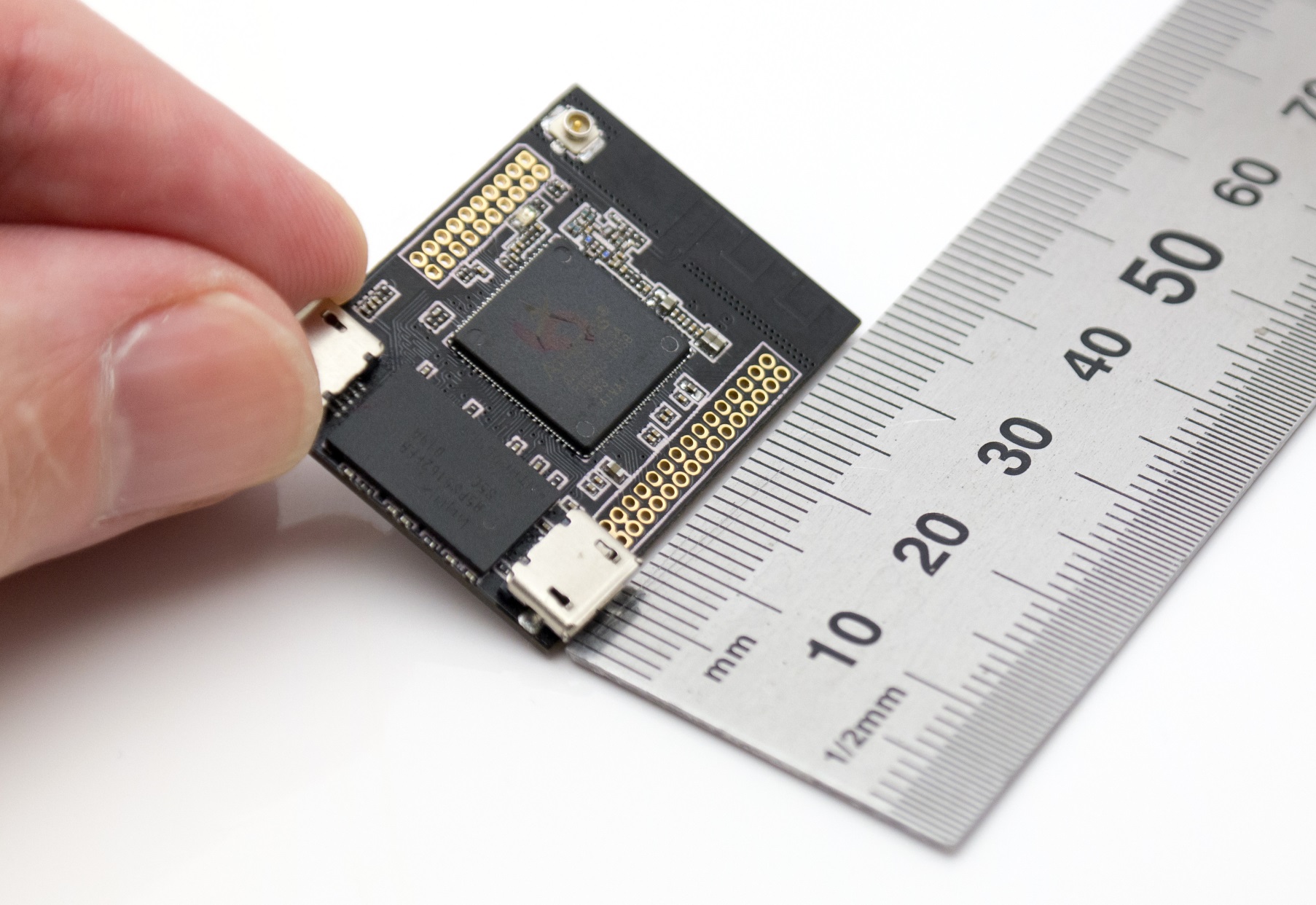 Созданный 
весной 2010 года 
транзистор 
всего из 7 атомов
позволит 
сотовому телефону 
иметь начинку 
мощного компьютера
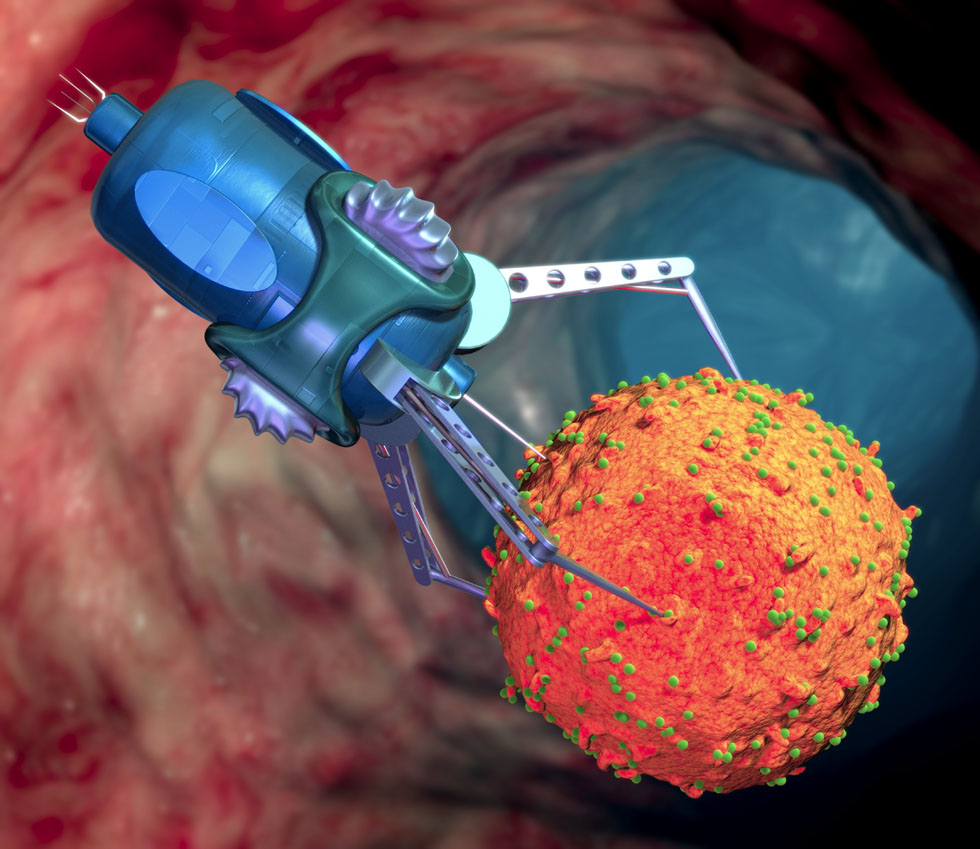 Нанороботы 
могут занять 
центральное место 
в медицине
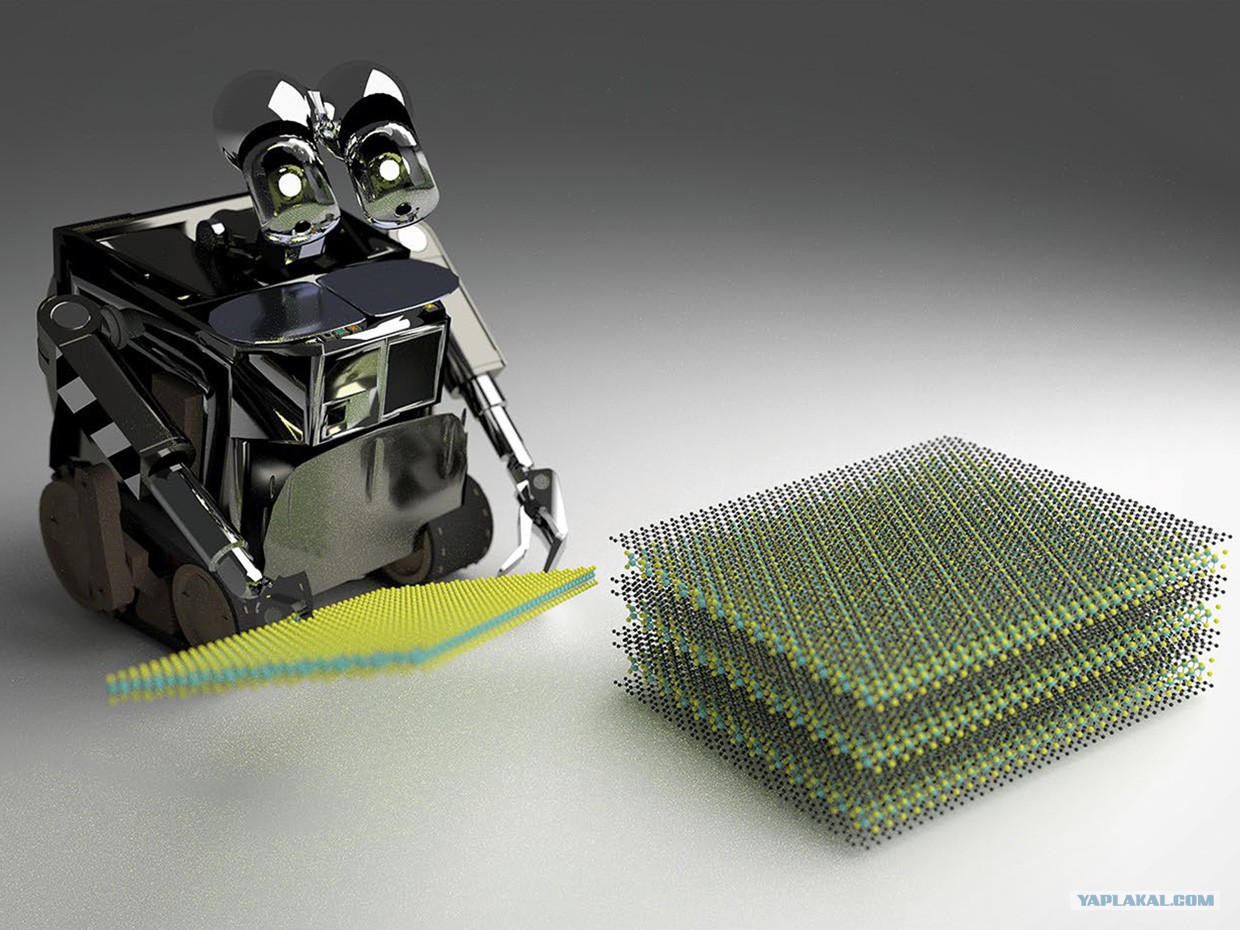 Миллиарды 
невидимых 
роботов 
будут без устали 
трудиться, 
возводя дом 
или клепая 
автомобили